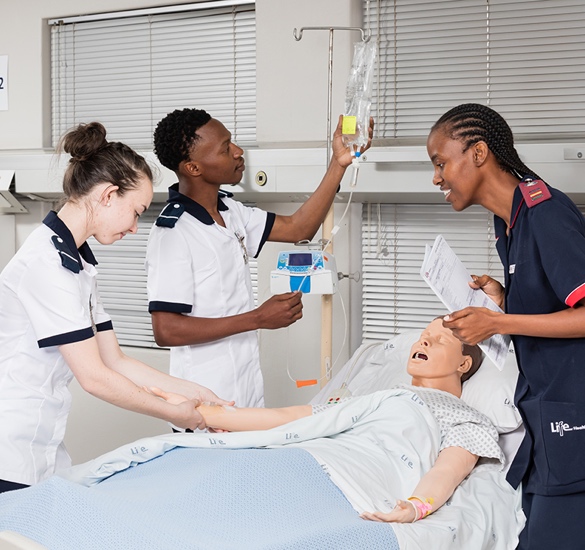 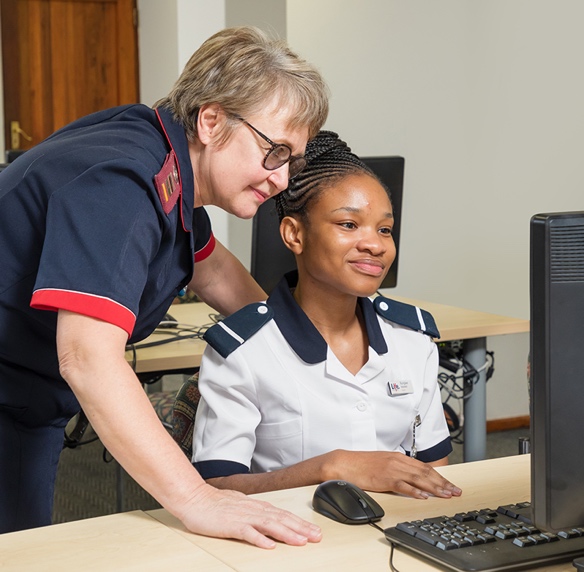 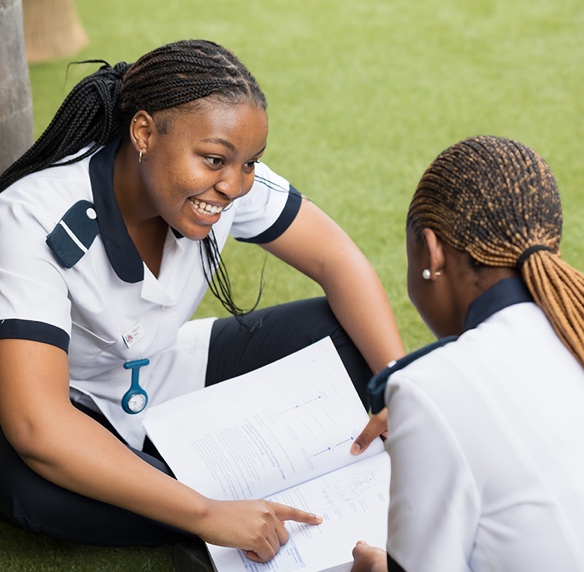 SLO 1.2 (D1)
SLO 2.4 (HC)
Spirituality
Specific outcomes:
Terms and definitions
Theories related to moral development
Theories related to spiritual development
Spiritual needs, disruption, health and lifespan development
Different religions
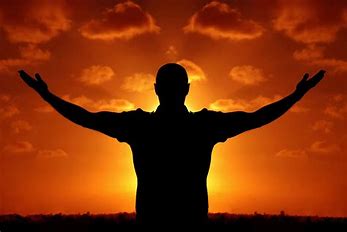 Terms and definitions
Religion: Organized believes or religious practices
Spirituality: seeking of meaning and purpose, inner peace and acceptance, forgiveness, harmony, hope and beauty
But both terms intertwined
What is your world view?
What is required of a nurse when it comes to spirituality?
Class activity

Access the Padlet link on Moodle and reflect on your own spirituality. This exercise is totally confidential.
How do you think about your own spirituality and its importance in  nursing practice? 
Share your view on spirituality and care
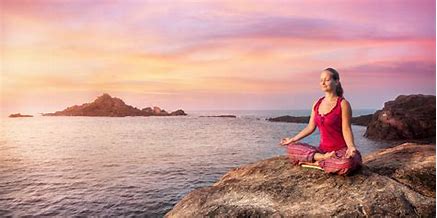 Why is it important that you reflect on these things? 
If you do not have an understanding on your own spirituality, you will not be sensitive to the needs of your patient
“Wounded healers”
Has an influence on the nurse-patient relationship
Connection with your own deeper feelings
You interpret the experience of the patient through your own experiences
Creates compassion
Are you only able to help if you have suffered the same experience?
Theories on spiritual development
Children:
Stories
Can ask questions about death and suffering
Still think very literal about life
Children reflect their spirituality in connection with authority figures
Adolescents:
Less likely to talk about religion, rather use coping very privately
Start developing critical thinking about religion
Very openly criticize the religious practice of parents
Risk-taking behavior with poor perception of future
Adults:
Realise the futility of materialism and self-centeredness
Focus more on others
More focused to use religion as a coping strategy
Focus on relationships and purposeful living
Meaning-making activities
Open to spiritual discussions
Theories on spiritual development (Kozier & Erb p 449)
Fowler:
Faith is a force that gives meaning
Mode of being in relation to another to create hope, love, compassion
Influenced by environment in which the individual grows up
Stage: 0-3
Stage: 4-6 images and beliefs
Stage: 7-12 symbols stories and myths. Environment structured by others
Stage: 18 Individualizing-reflection where they build their own faith
Stage: 30+ Awareness that truth can have many viewpoints
Universalizing: Principle of love and justice
Theories on spiritual development (Kozier & Erb p 449)
Westerhoff:
Faith evolves from experienced faith guided by family to own internalized faith
Children learn from tradition
Sense of belonging
In adolescents they start searching 
In adulthood you own your faith
In old age faith becomes very personal-provides strength and courage during illness and suffering
Willing to defend your faith
Theories on moral development (Kozier & Erb P 446-448)
Kohlberg
Level 1: Premoral or pre-conventional-right or wrong, good or bad
Level 2: Conventional where they live up to family or community expectations
Level 3: Postconventional level where every individual will define personal values and principles without regard to external authority or expectations of others
GilliganStage 1: Caring for oneself
Stage 2: Caring for others
Stage 2: Caring for self and others
To the advantage of the patient
Confrontation with life realities e.g., death, disease, illness
Patients are more inclined to think about spiritual matters
Creates compassion
“Wounded healers”
Has an influence on the nurse-patient relationship
Are you only able to help if you have suffered the same experience?
[Speaker Notes: If a nurse is aware of her or his own spirituality and understands the role it plays in being human, part of our “wholeness, she or he will be more compassionate towards the spirituality or the spiritual distress that a patient may suffer due to illness, pain or loss. It creates an understanding for the need and an alertness to identify distress in the patient. It forms the basis of compassion towards patients and the experiences they need to go through. As nurses we can share own experiences and through our own suffering and losses, we create a bond of compassion with patients.
I think that we became so reluctant to touch on the subject of spirituality, that we have lost our sensitivity to see a patients distress and assist even if it is only to reach out in compassion.]
To the nurse's advantage
We too suffer insecurities due to the exposure to patients suffering loss, disease and illness
Connection with your own deeper feelings
If you do not have an understanding on your own spirituality, you will not be sensitive to the needs of your patient
You interpret the experience of the patient through your own experiences
Coping through spiritual awareness
[Speaker Notes: As nurses we see the patients experiences of illness, loss and death and we too need to make sense of life and the experiences it brings. And we too are more inclined asking questions about life. If we do not answer these question of life, why are we here, what do I believe, we are sure to be overwhelmed by life’s challenges. 
If we do not understand our own need for deeper meaning, we will neglect our patients on a spiritual level and not be able to identify spiritual distress in patients.
I have been reading a book on the experiences of nurses during the Covid-19 pandemic and spiritual distress was the main theme. Nurses needed to cope with so many patients dying and the only way to survive and keep on working, was to reach back to your own sense of purpose, the reason for being in a world full of suffering.]
Spiritual sensitive nursing care
Expression of self
Allow patients to express themselves
Dialogue in love
Ask questions
Listen for expression of spiritual needs
Focus on the purpose: Not for you but for the sake of the patient
Link between spirituality and suffering or health problems
Assessment of patient (signs of spiritual health or spiritual disruption)
[Speaker Notes: So how do we do it in a world with so many differences when it comes to spirituality?
Care for patients as you would like to be care for when you are in hospital. Allow expression of faith, talk to patients about their believes, ask questions and be open to assist in which ever way you can. Just remember the focus is not on you, but on the patient. Don’t be judgmental. Listen and have compassion.]
Assessment for spiritual disruption
The following questions can be asked:
Is religion or spirituality important to you to cope with illness? If no, ask if there has ever been a need for spirituality
How much  strength and or comfort are you getting from your religion?
Ask if there is a need for spiritual guidance from a pastor or minister
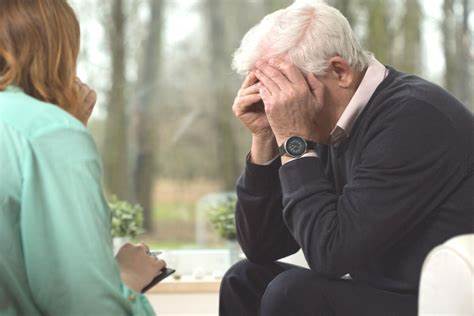 Spiritual history
F=faith. How important is faith or beliefs to you?
I=Implication. How does your belief or faith influence on how you cope with trauma?
C=Community. Do you have a need to be supported by a faith community?
A=Address. How can we as a healthcare team support you?

Consider the lifespan of patients (Kozier & Erb p 1050-1057)
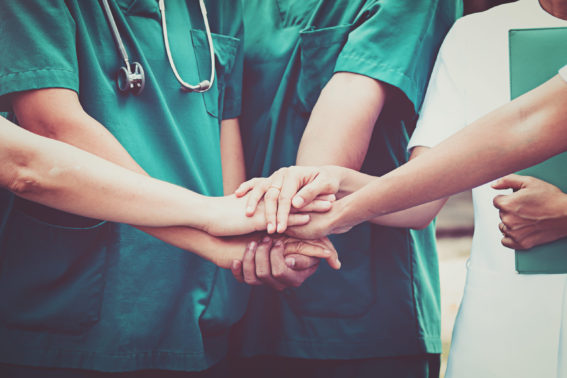 Cues to spiritual preference
Environment
Behaviour
Verbalisation
Affect and attitude
Interpersonal relationships
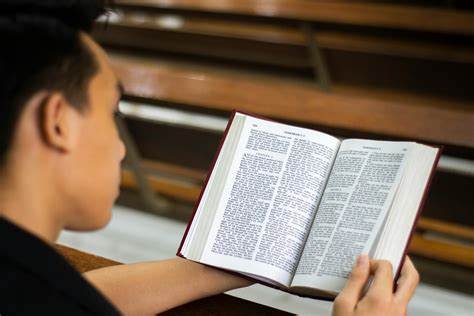 Possible questions that can be asked in assignments:

Explain how you will identify spiritual distress in a patient (Kozier p 1051-2)
Explain how you can address the spiritual needs of the patient
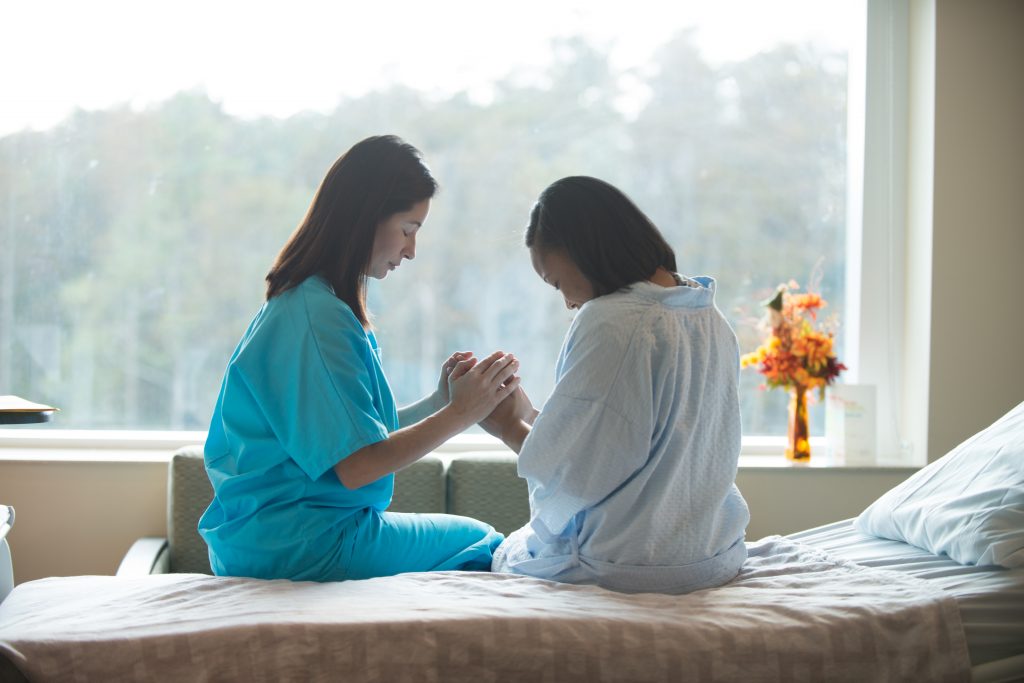 [Speaker Notes: The concept of spirituality is very applicable to nursing care. Therefore, most often there will not be a lot of theoretical questions to be asked but rather how we can apply the knowledge to our daily care of patients.]
Self-directed Learning:
[Speaker Notes: Access the Moodle page and complete the table.]